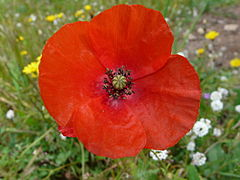 A
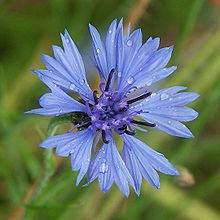 M
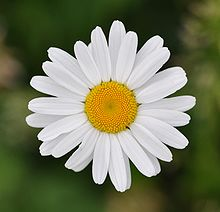 I
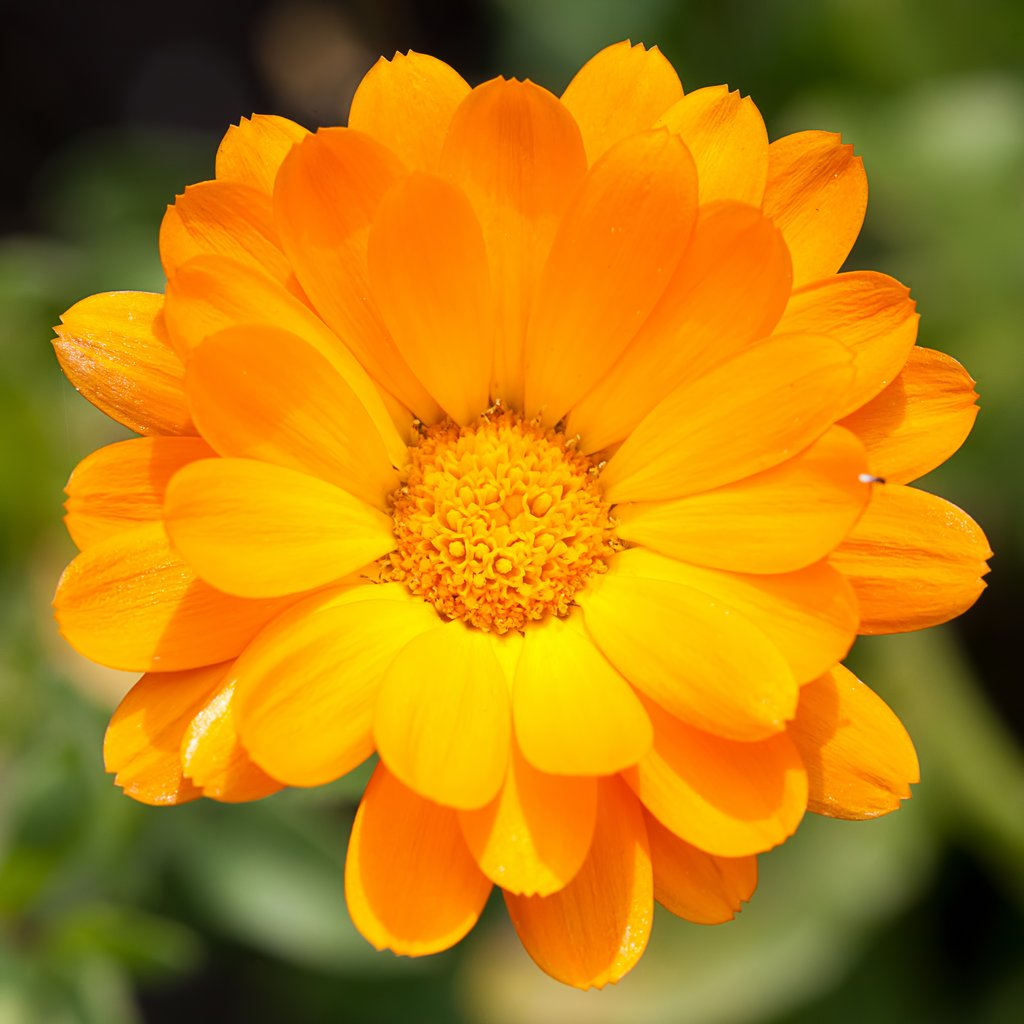 A
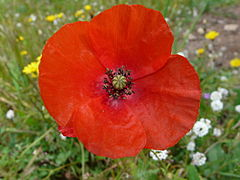 L
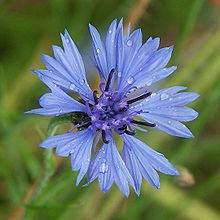 V
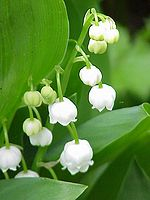 I
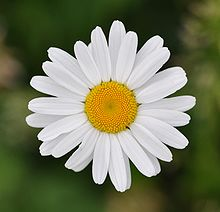 O
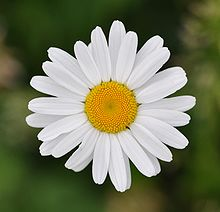 J
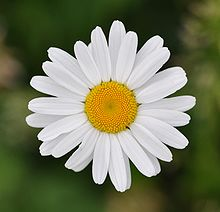 D
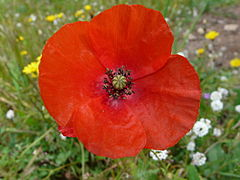 N
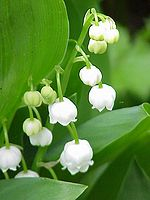 E
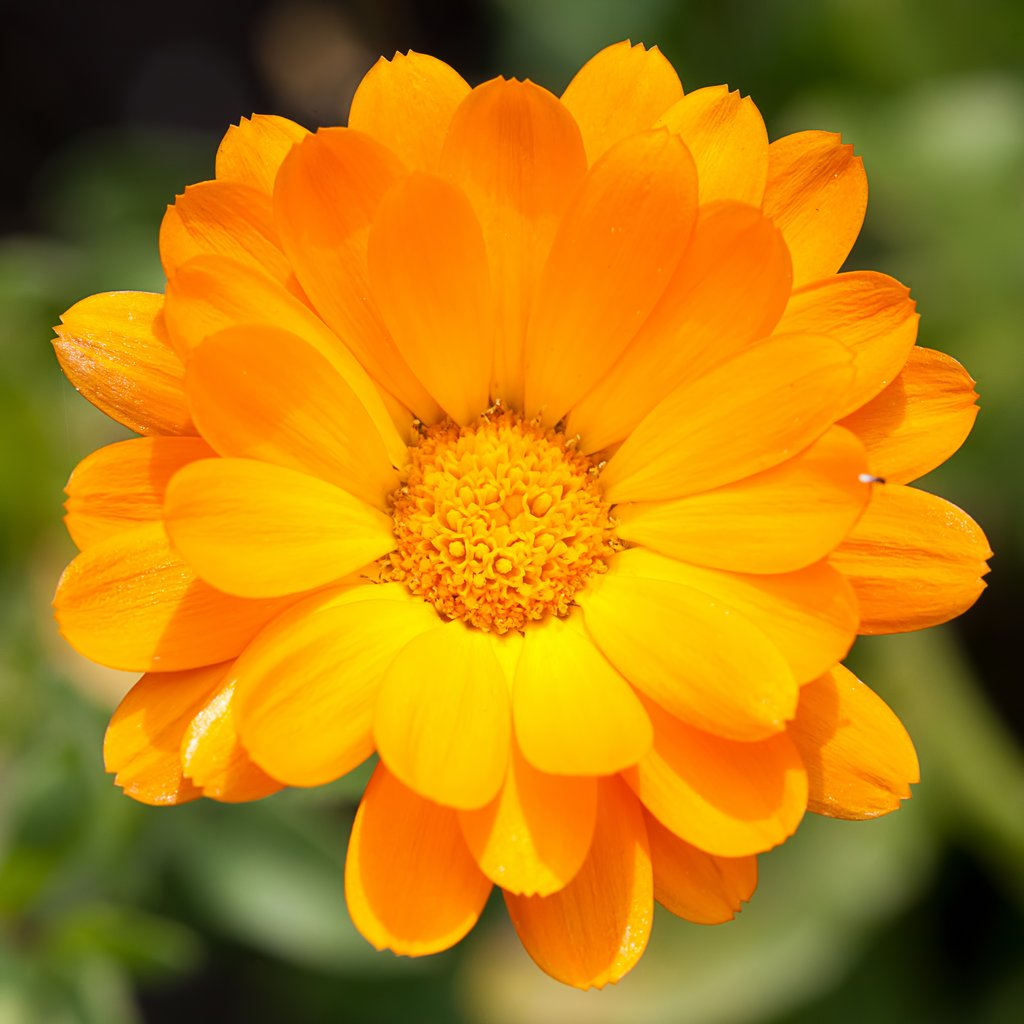 N
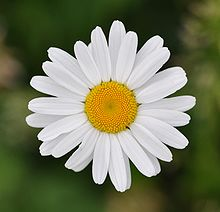 A
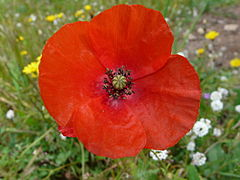 E
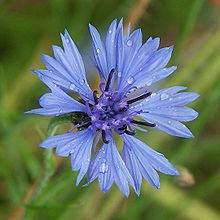 A
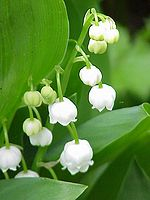 U
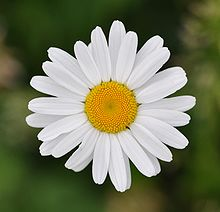 C
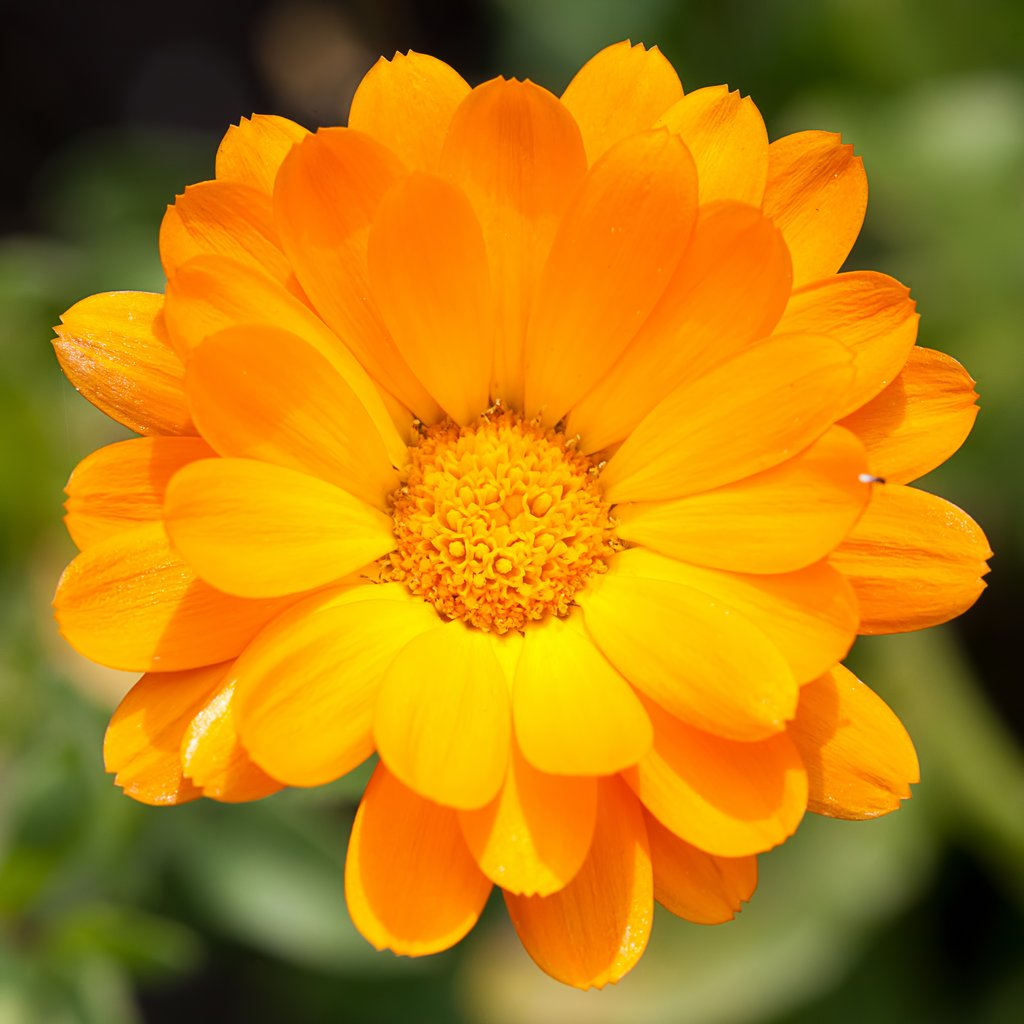 B
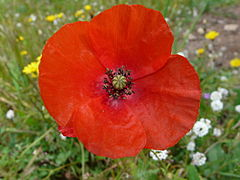 A
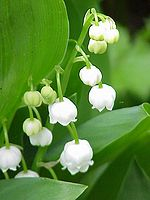 E
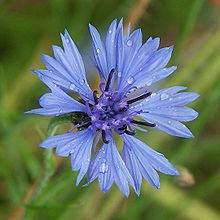 L
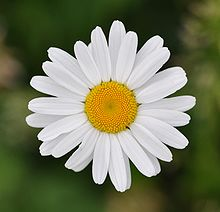 A
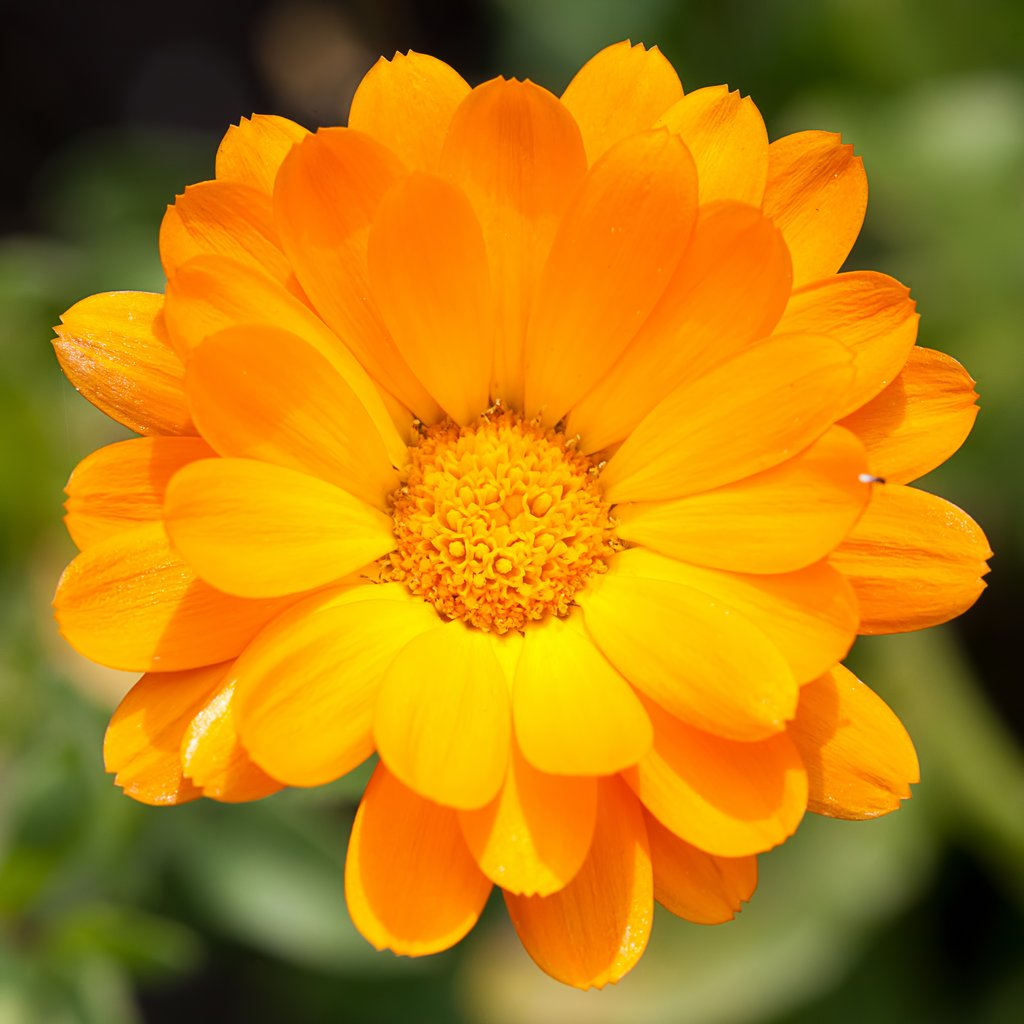 S
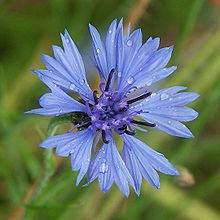 O
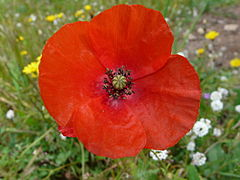 A
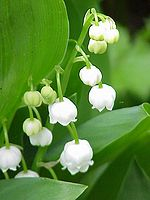 M
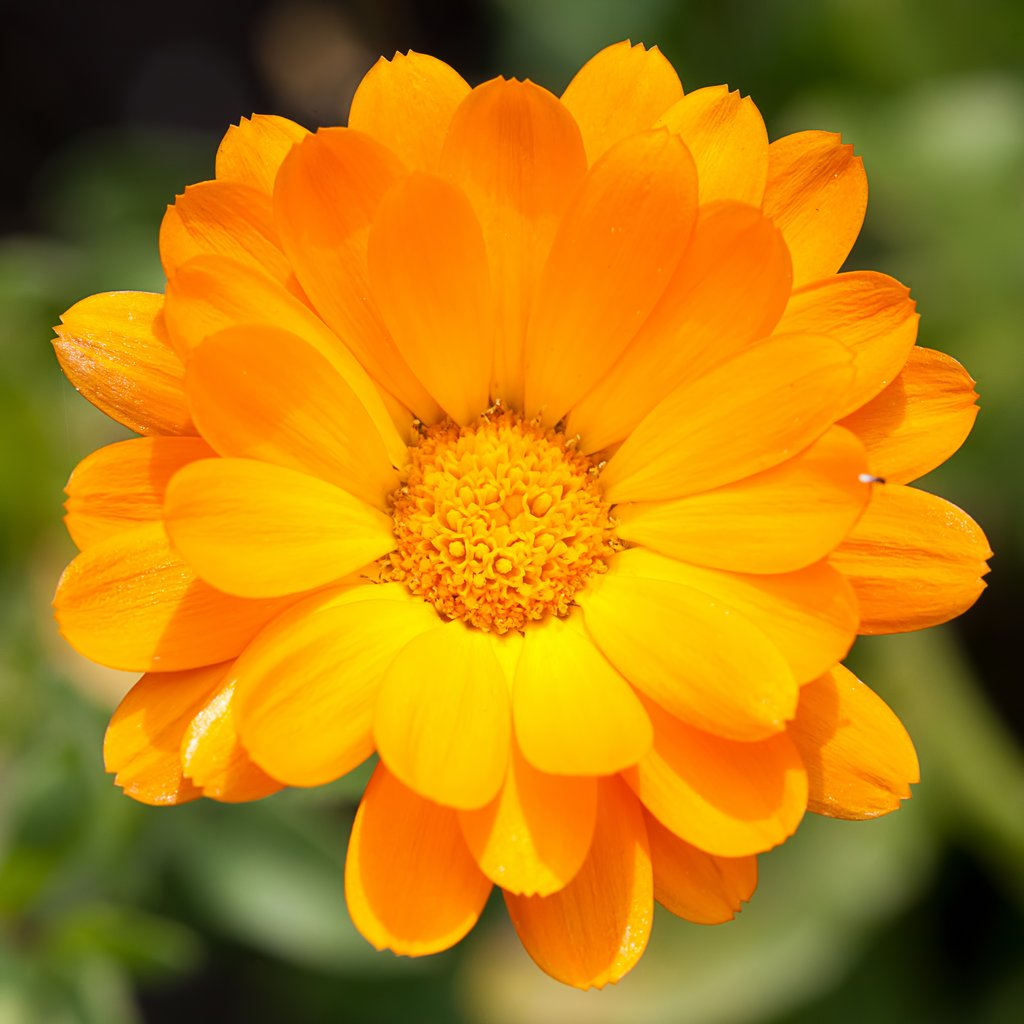 U
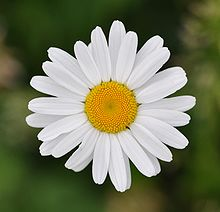 R
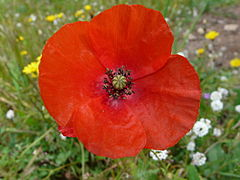 P
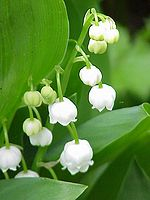 I
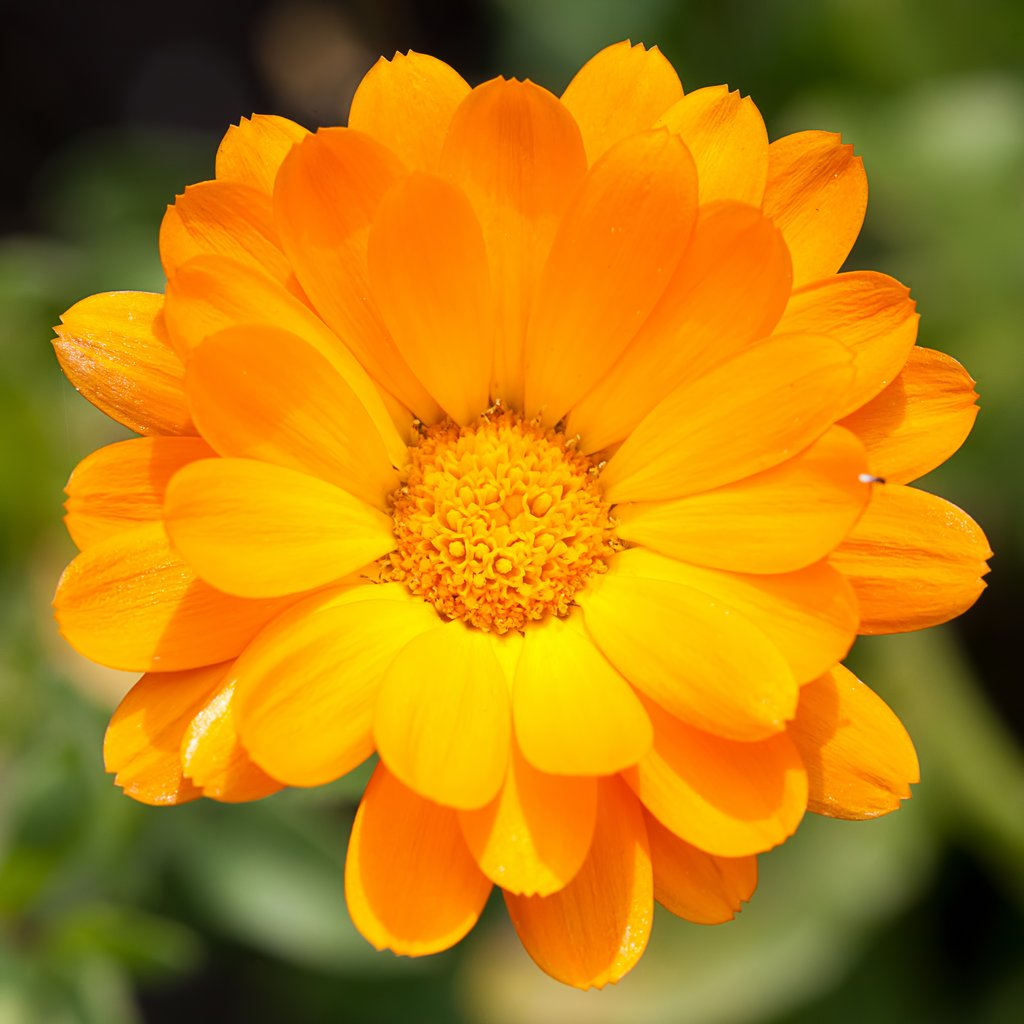 F